Роль  педагогической        		диагностики 
 		в организации  работы
 с классным коллективом.



Пилипей С.П., кл. рук. 7-а класса,
       учитель высшей квалификационной категории средней школы № 59
Методы диагностики
Метод  опроса.
Метод наблюдения. 
Метод беседы.
Метод анкетирования и другие опросные методы.
Метод столкновения взглядов, позиций.
 Метод  незаконченного предложения, рассказа, рисование или дополнение рисунка, разыгрывание ситуации. 
Метод социометрического выбора.
Какими мы были 5класс
День рождения класса – 17 ноября. 
Нас 18: 8 девочек и 10 мальчиков.
Наш класс «Дружные»
Наш девиз « Дружба всего дороже».
Мы очень хотим быть дружными!
Пусть каждому в нашем классе будет хорошо!
5     На уроках нам интересно
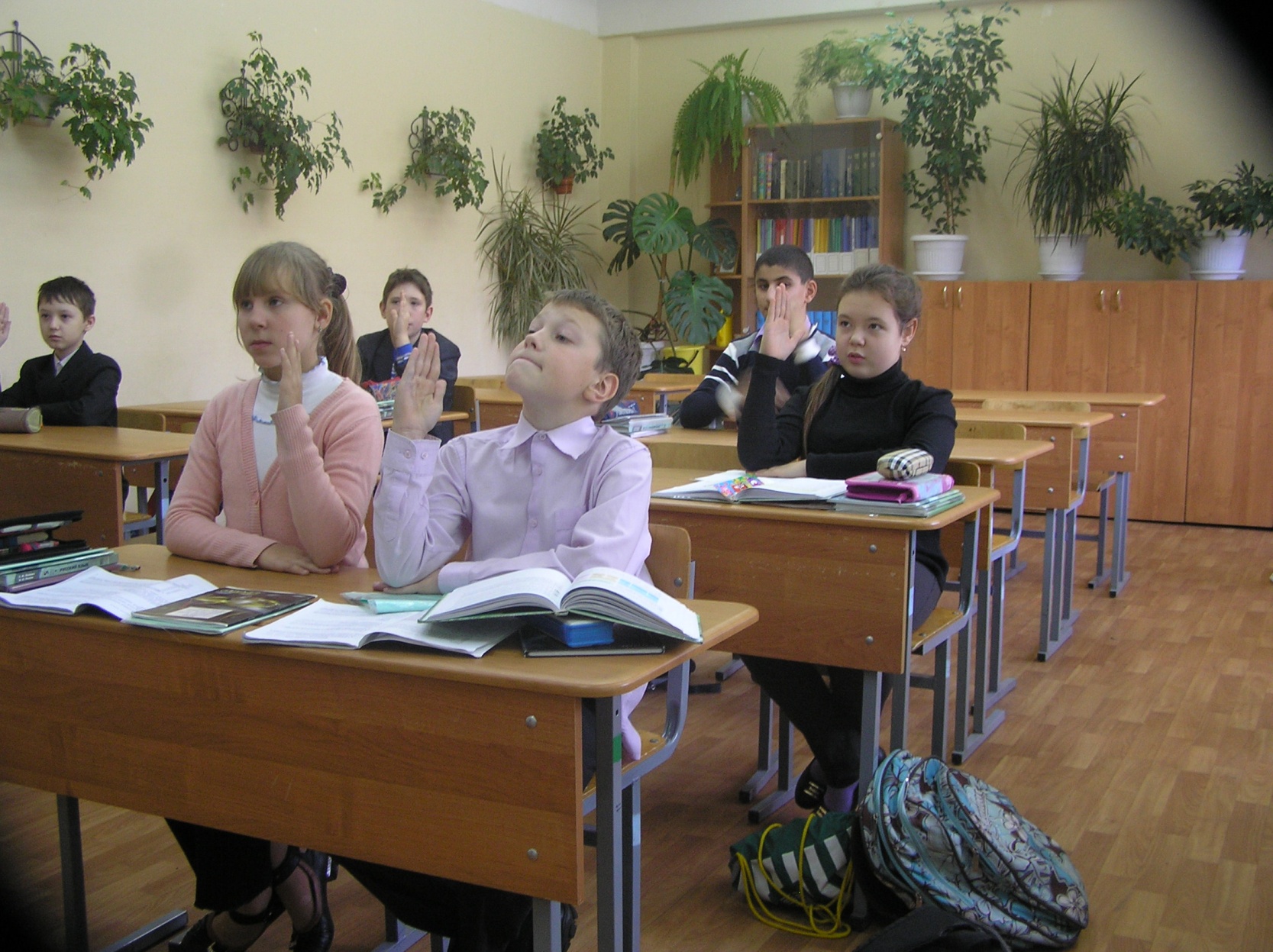 ПРОГРАММА
воспитания и социализации
обучающихся 5 «А» класса
на 2013-2014 учебный год
«Познай себя.
Методы диагностики
Метод  опроса.
Метод наблюдения. 
Метод беседы.
Метод анкетирования и другие опросные методы.
Метод столкновения взглядов, позиций.
 Метод  незаконченного предложения, рассказа, рисование или дополнение рисунка, разыгрывание ситуации. 
Метод социометрического выбора.
5       Педагогический марафон                  «Дружба всего дороже»
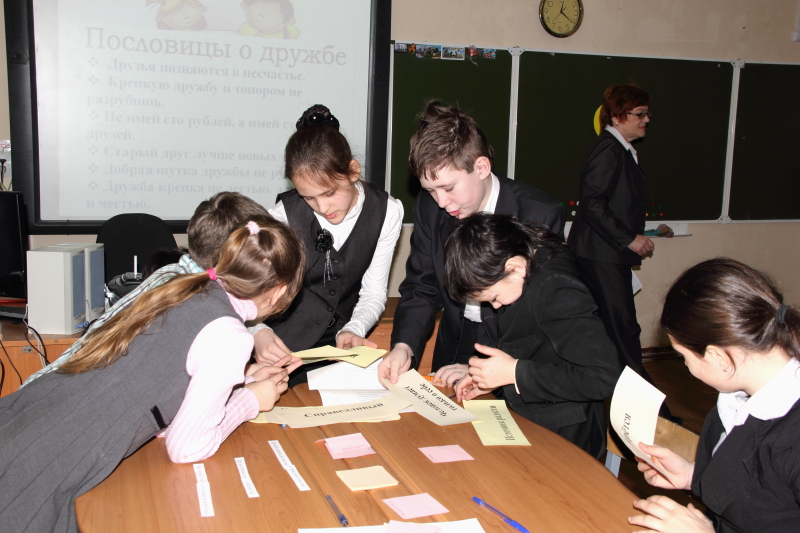 5 Теперь каждый знает, что такое дружба,
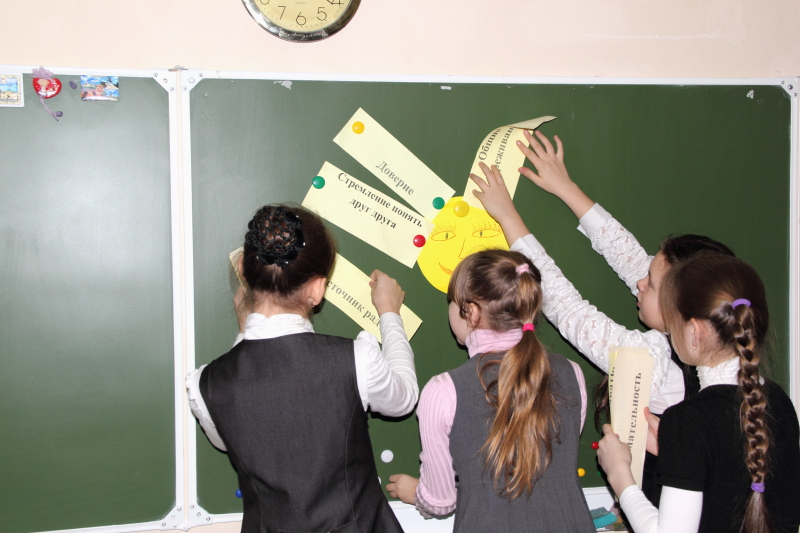 5     «Везде исследуйте всечасно,       что есть  велико и прекрасно»
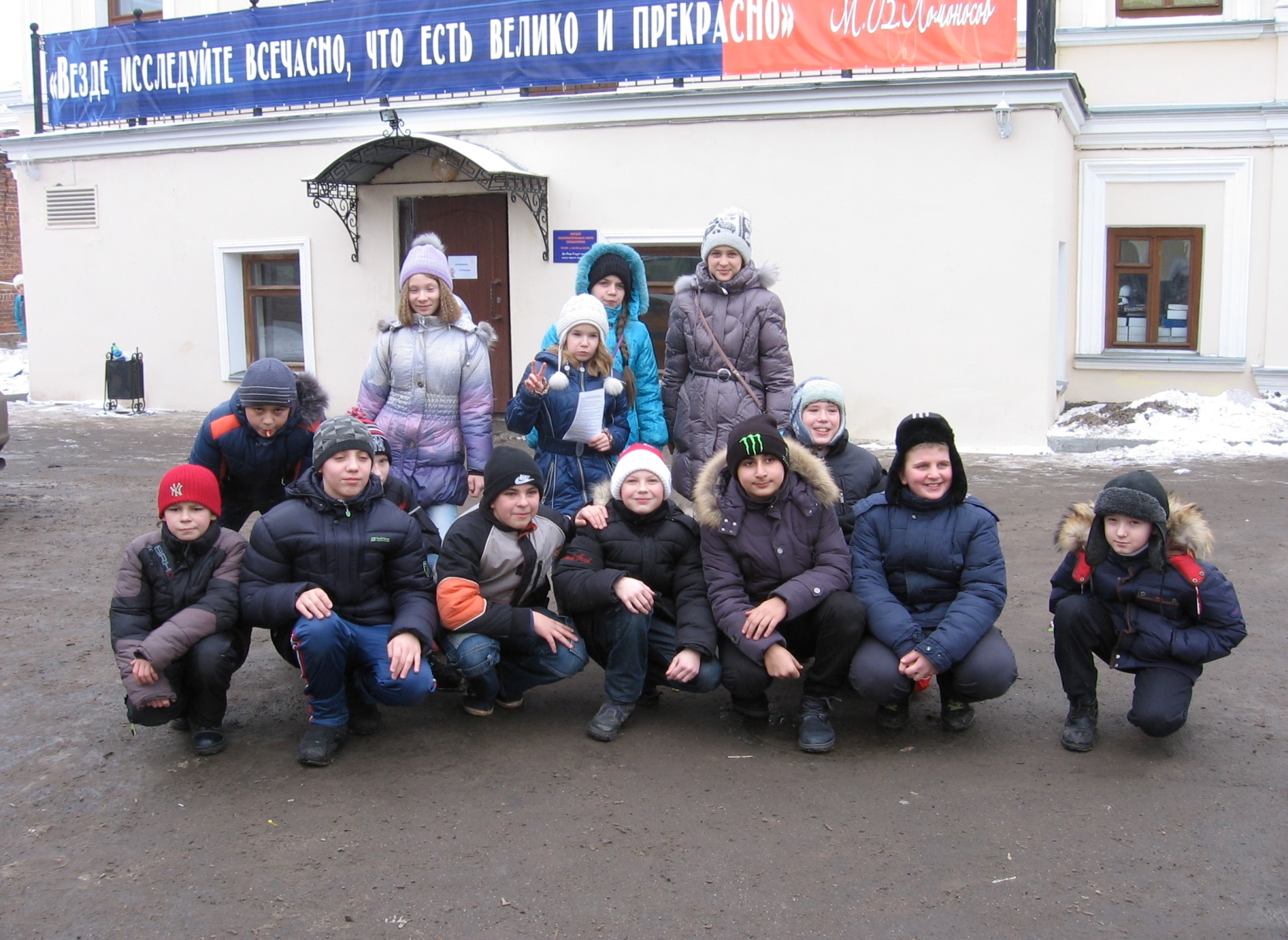 5     П у т е ш е с т в у е м  Переславль – удивительный город
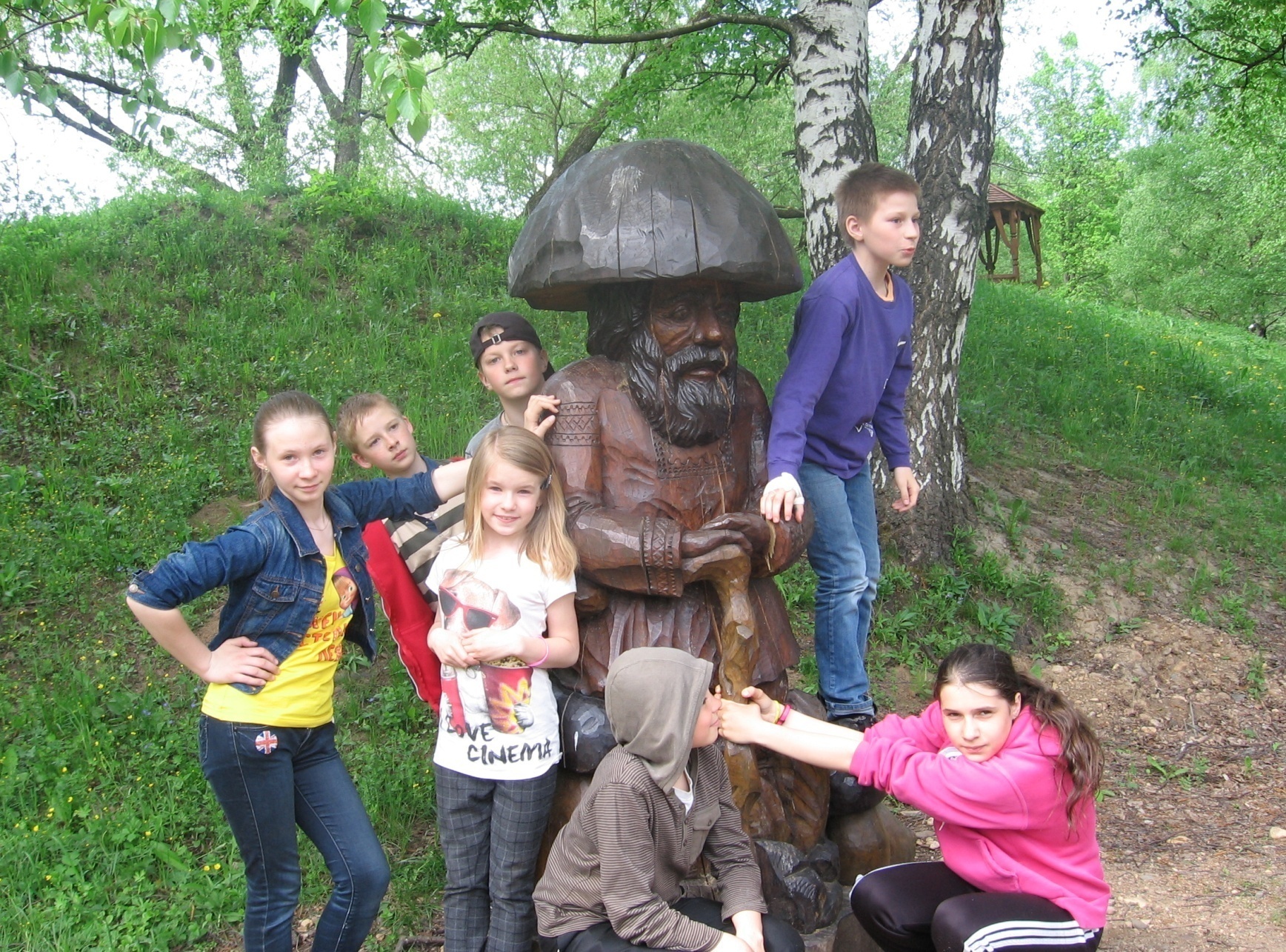 6 класс     п у т е ш е с т в у е м        Плёс – очень красив осенью
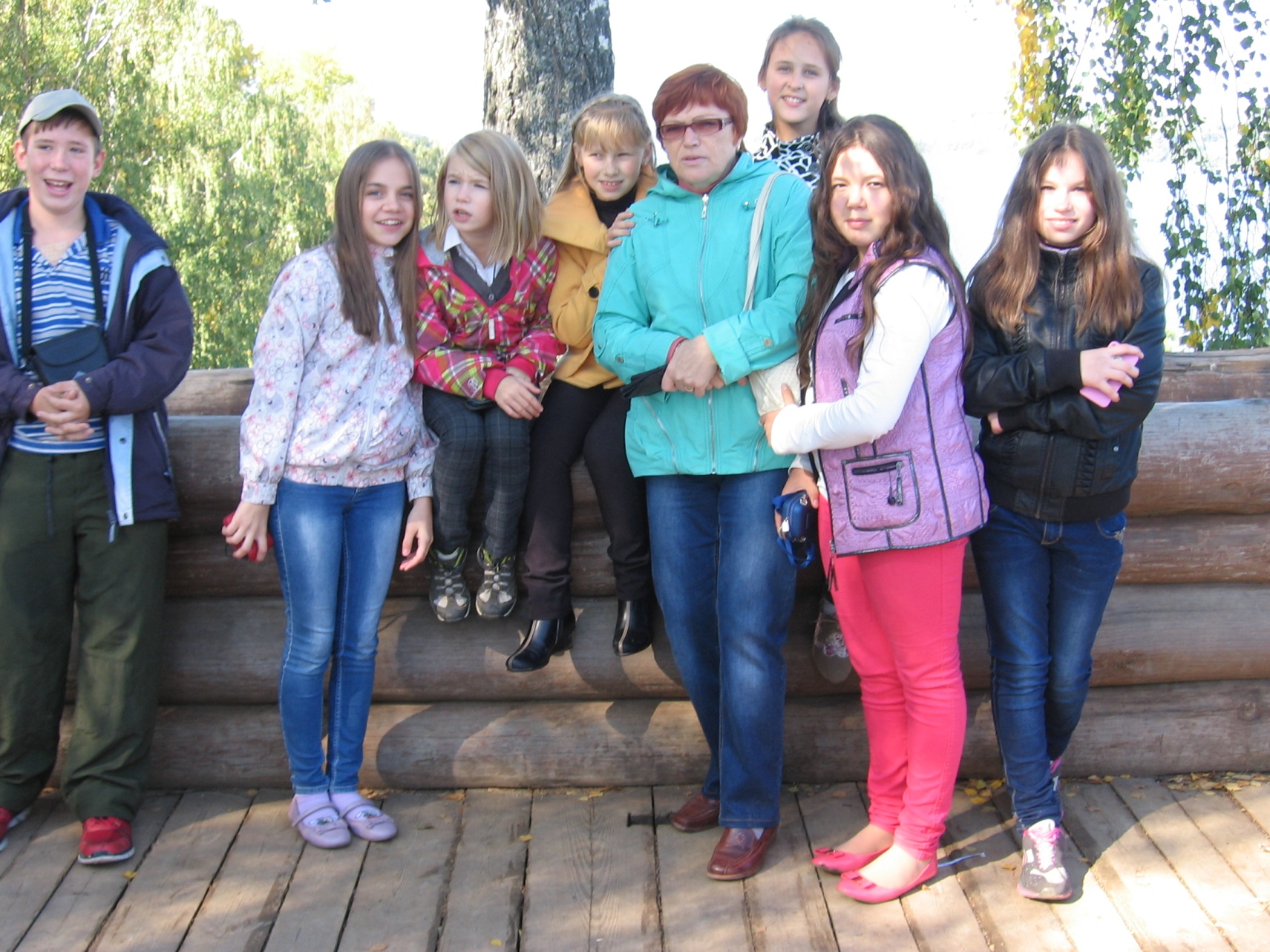 6         И снова в путь!!!Москва, Москва… Как много в этом звуке для сердца нашего слилось…
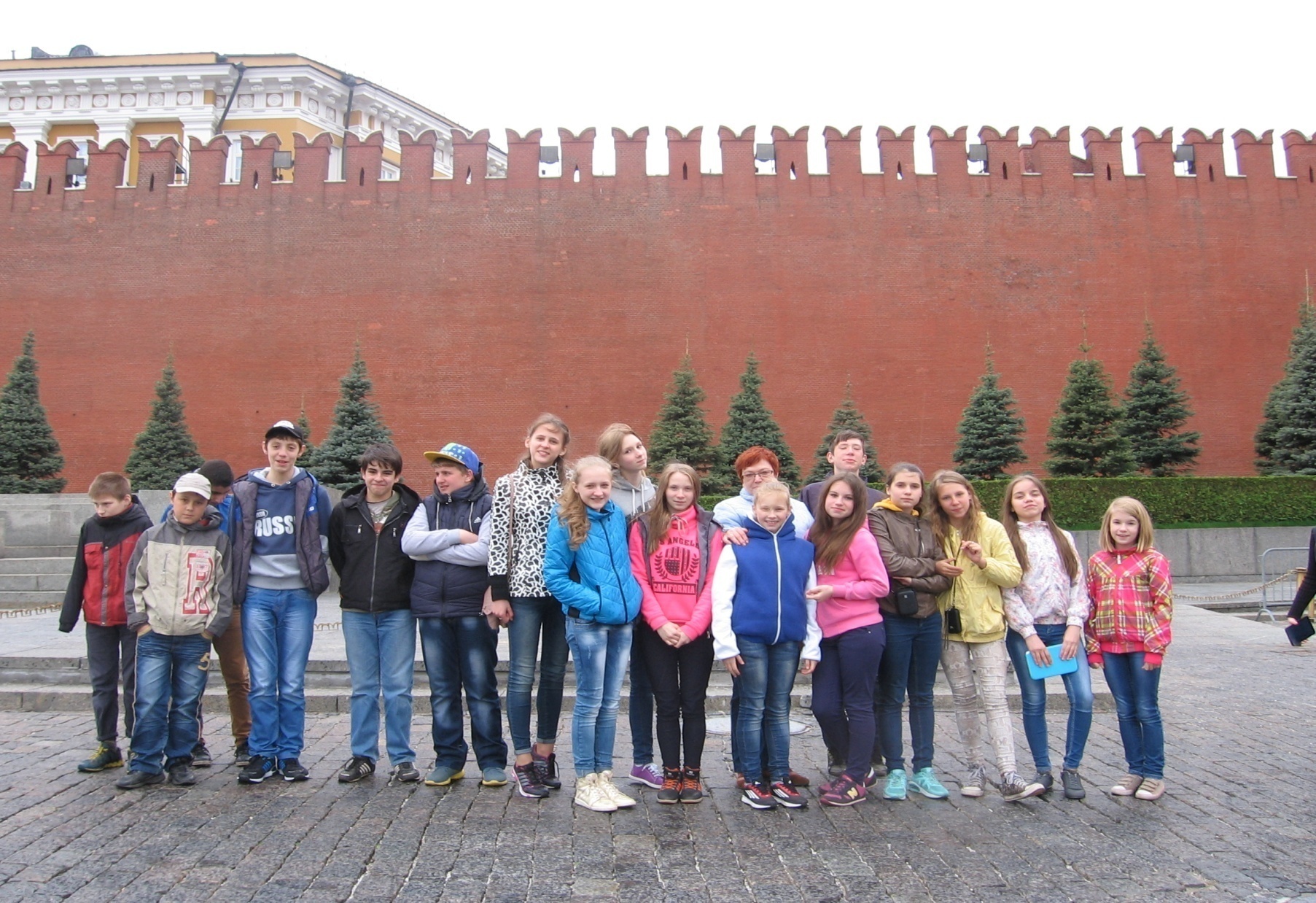 5           День рождения класса
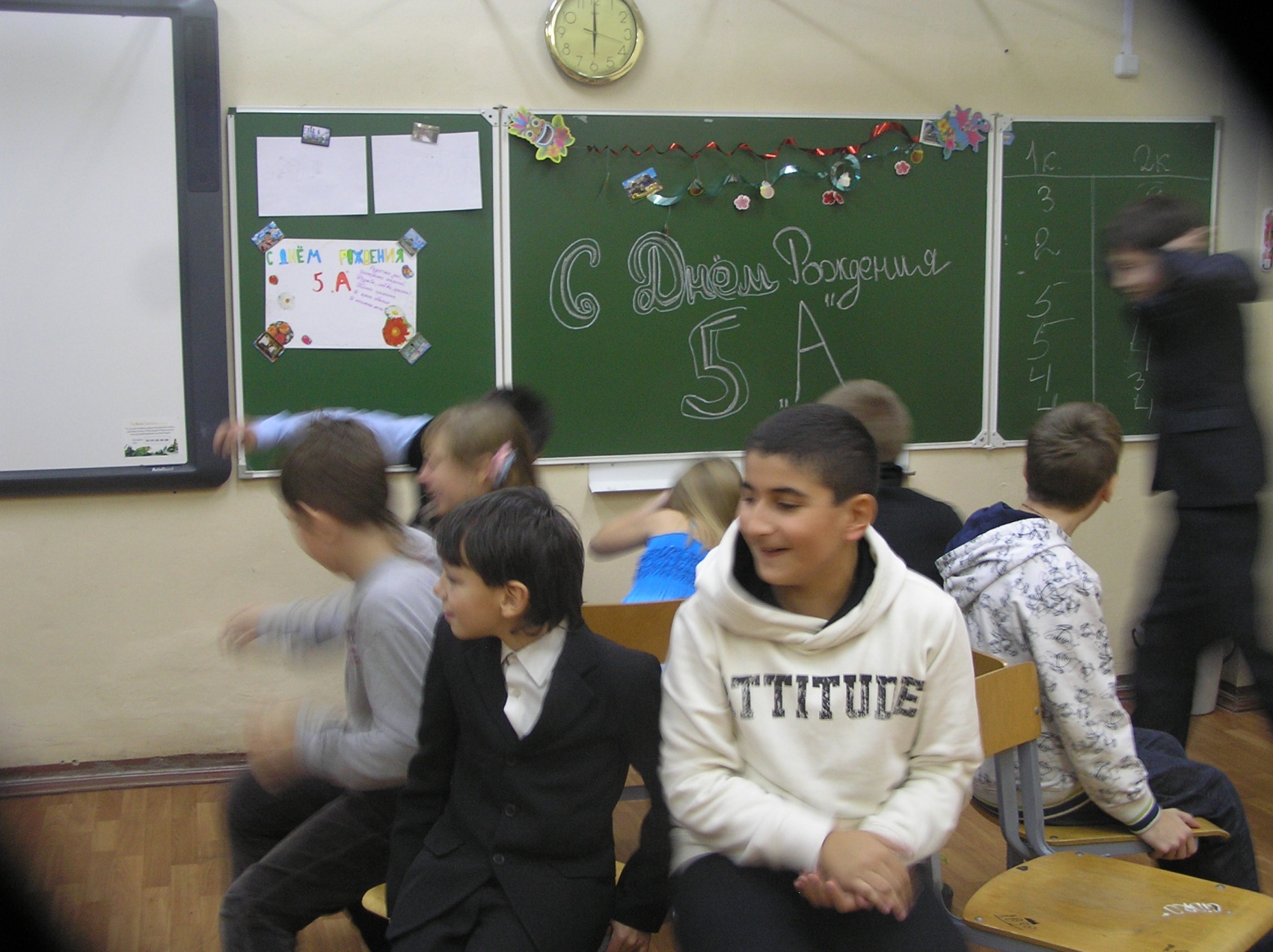 5 Не всё получается? Я помогу вам!
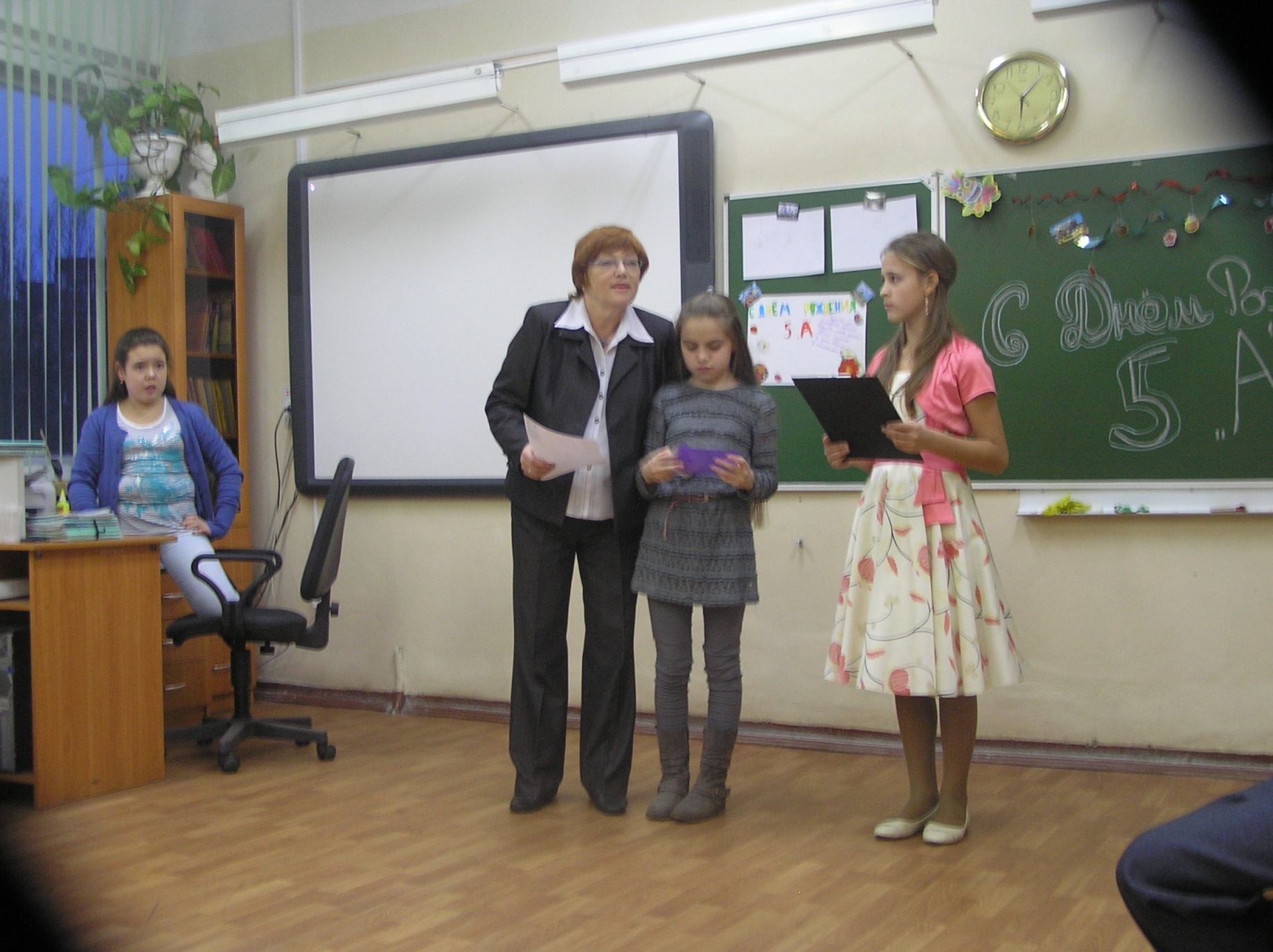 Исследовательская работа

«Прозвище: это хорошо или плохо?»
Работу выполнила:
Ученица 5 «А» класса
МОУ СОШ №59
Колгашкина Дарья
Руководитель: Пилипей Светлана Петровна
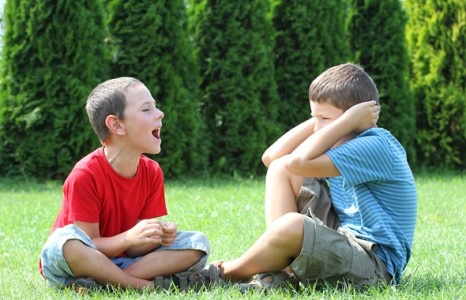 7 класс           «Лестница успеха»
олимпиады
		конкурсы
			футбол ,баскетбол
				школьные проекты
		 интернет-проекты
Мониторинг занятости обучающихся(таблица №3)
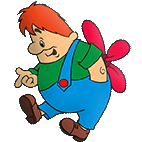 Мониторинг активности обучающихся(таблица №4)
1четверть ««Сделай себя сам»
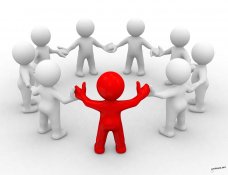 6       Я талантлив, я талантлив…
У каждого из нас есть таланты?
Да! Может быть вы не поверите, но это так! 
Мы показали их всем на общешкольном классном часе «Мир моих увлечений».
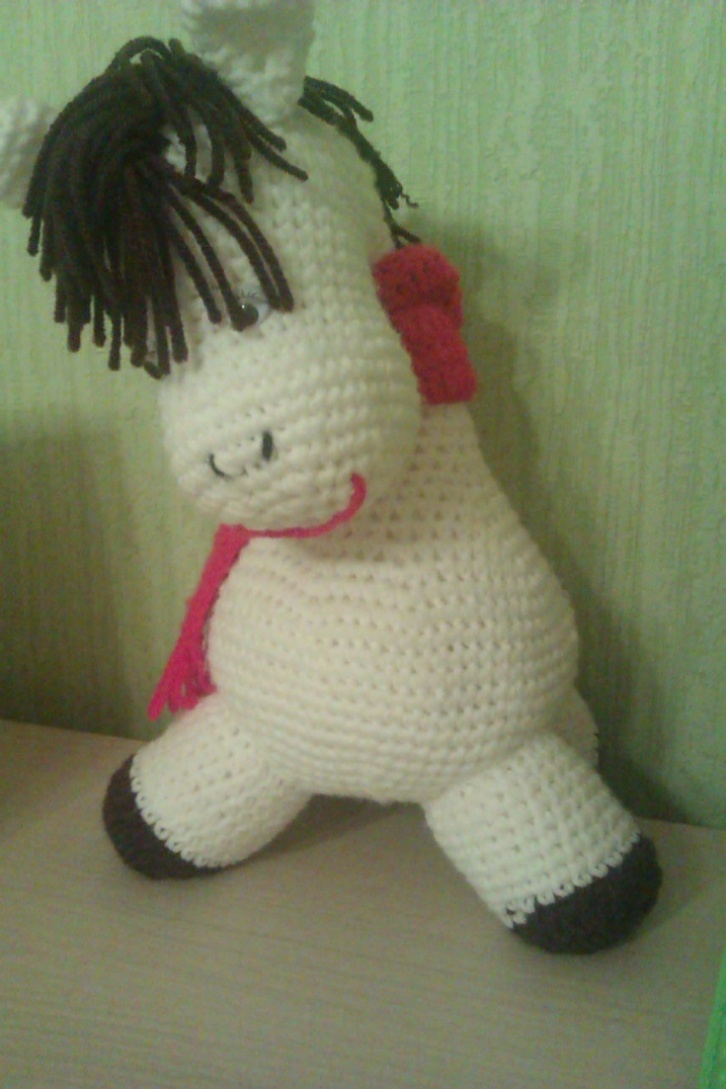 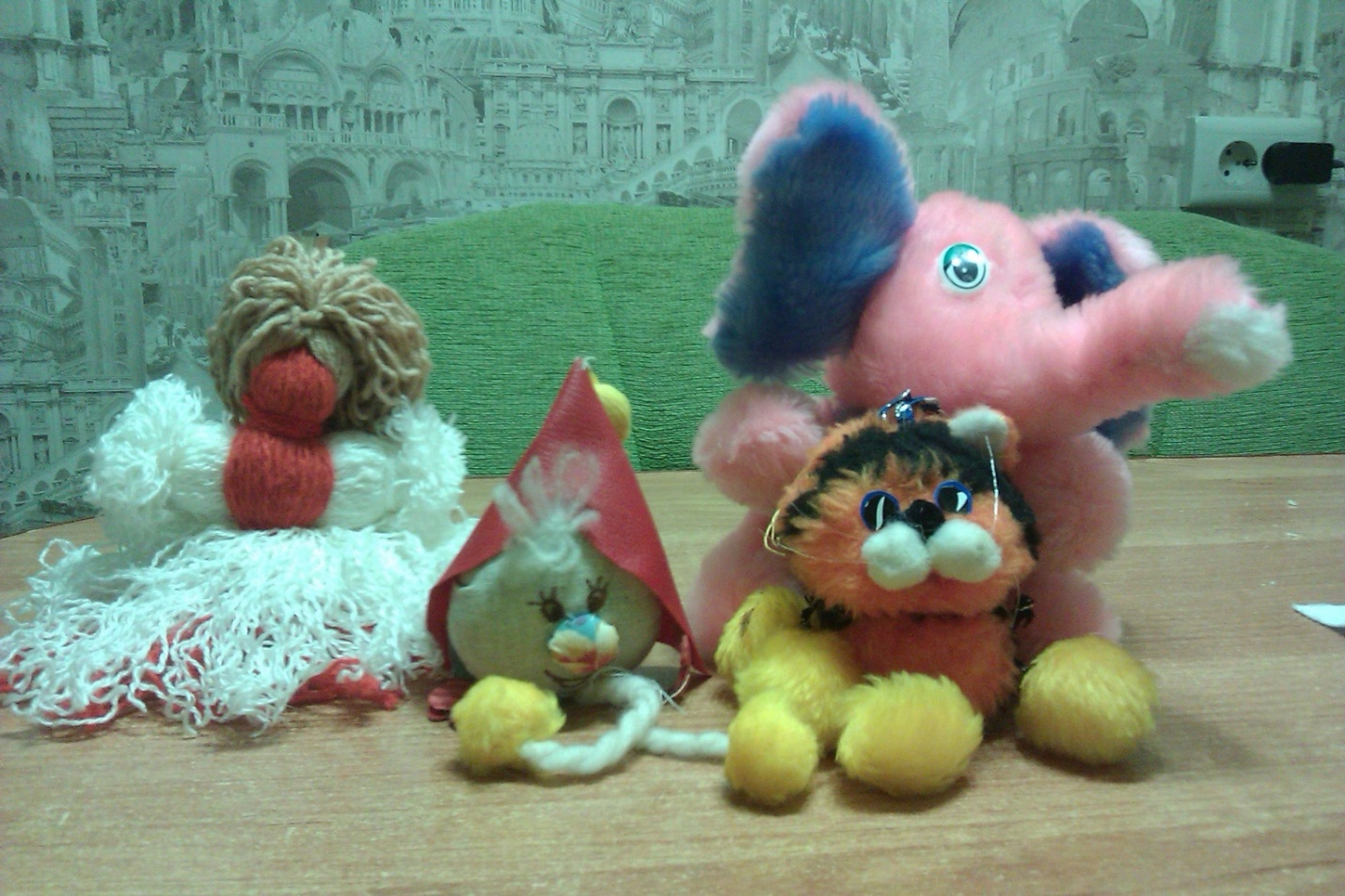 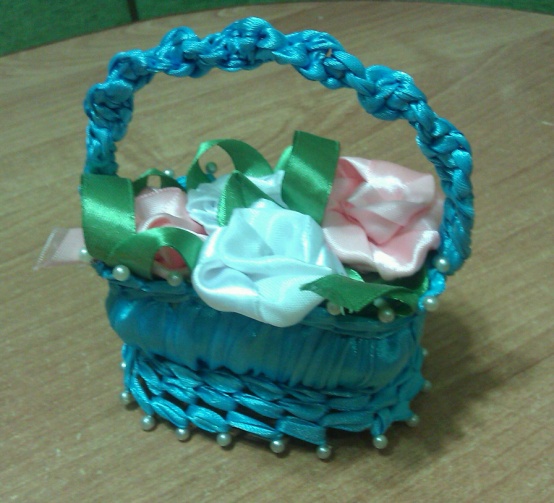 Кристина Малахова6"А"
Спортивная гордость 6-х классов
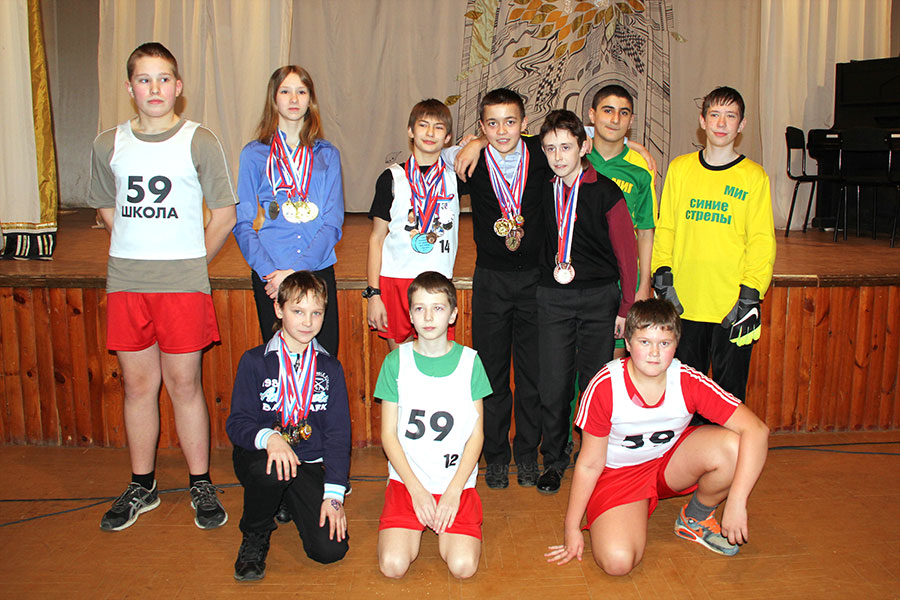 6        Оригами – это сложно?
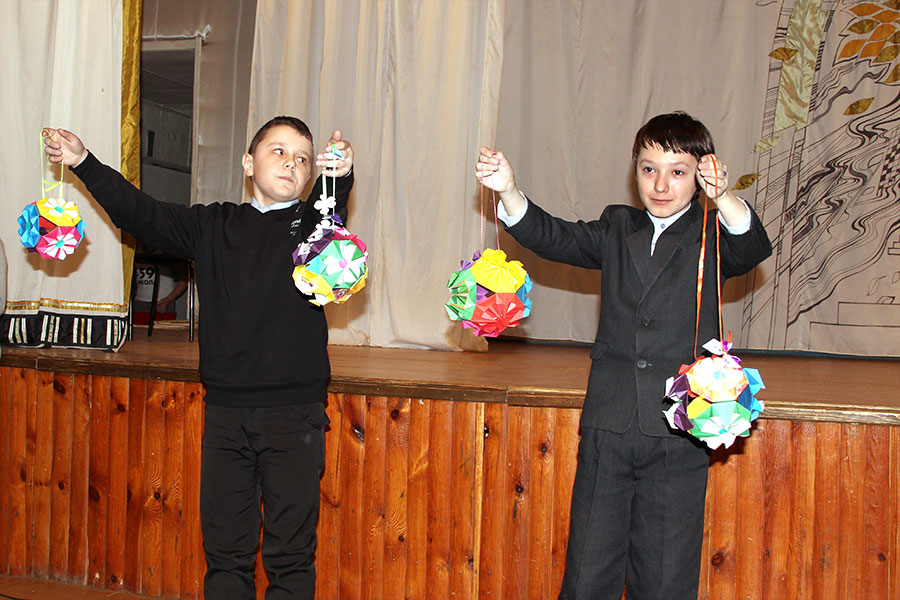 Танцевальная группа 6а класса
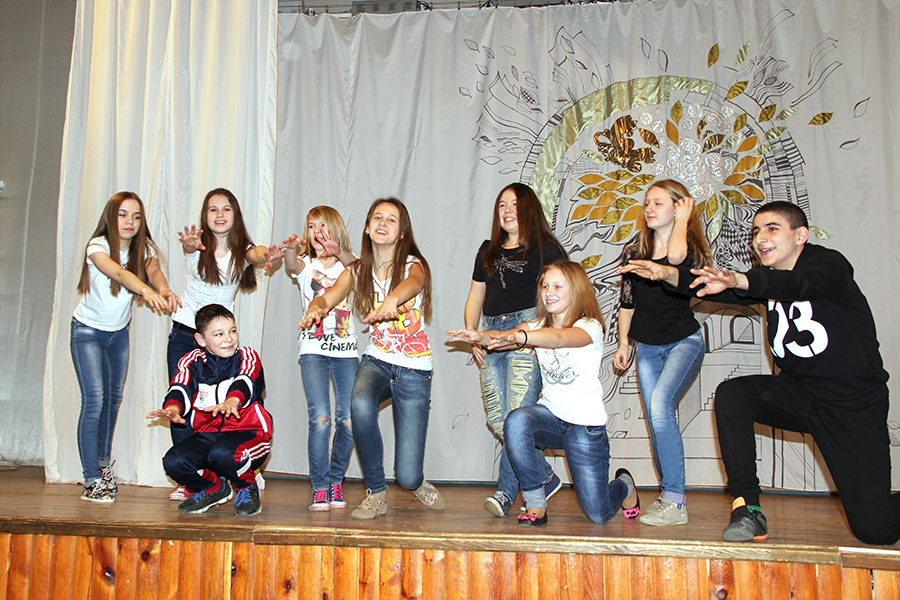 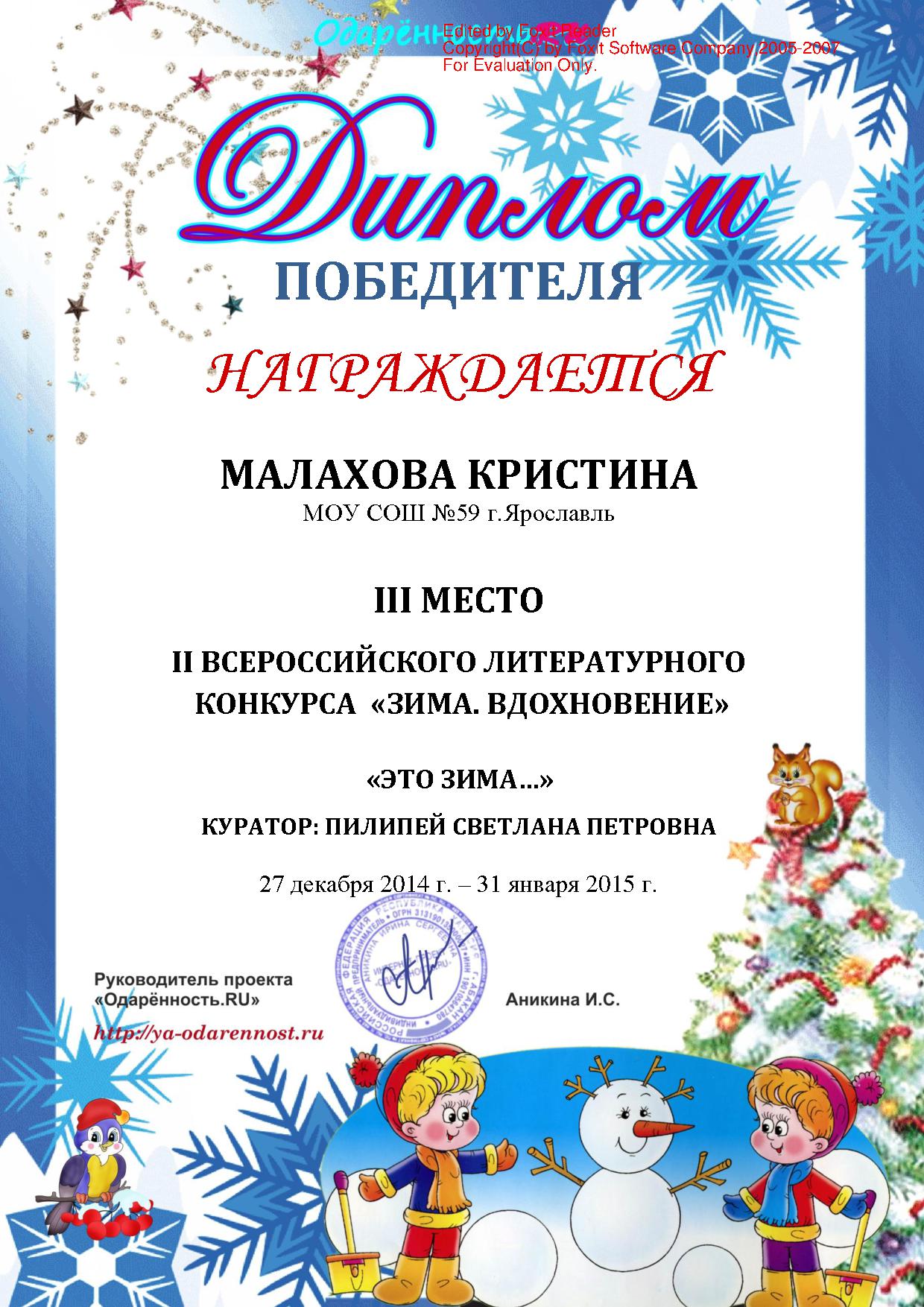 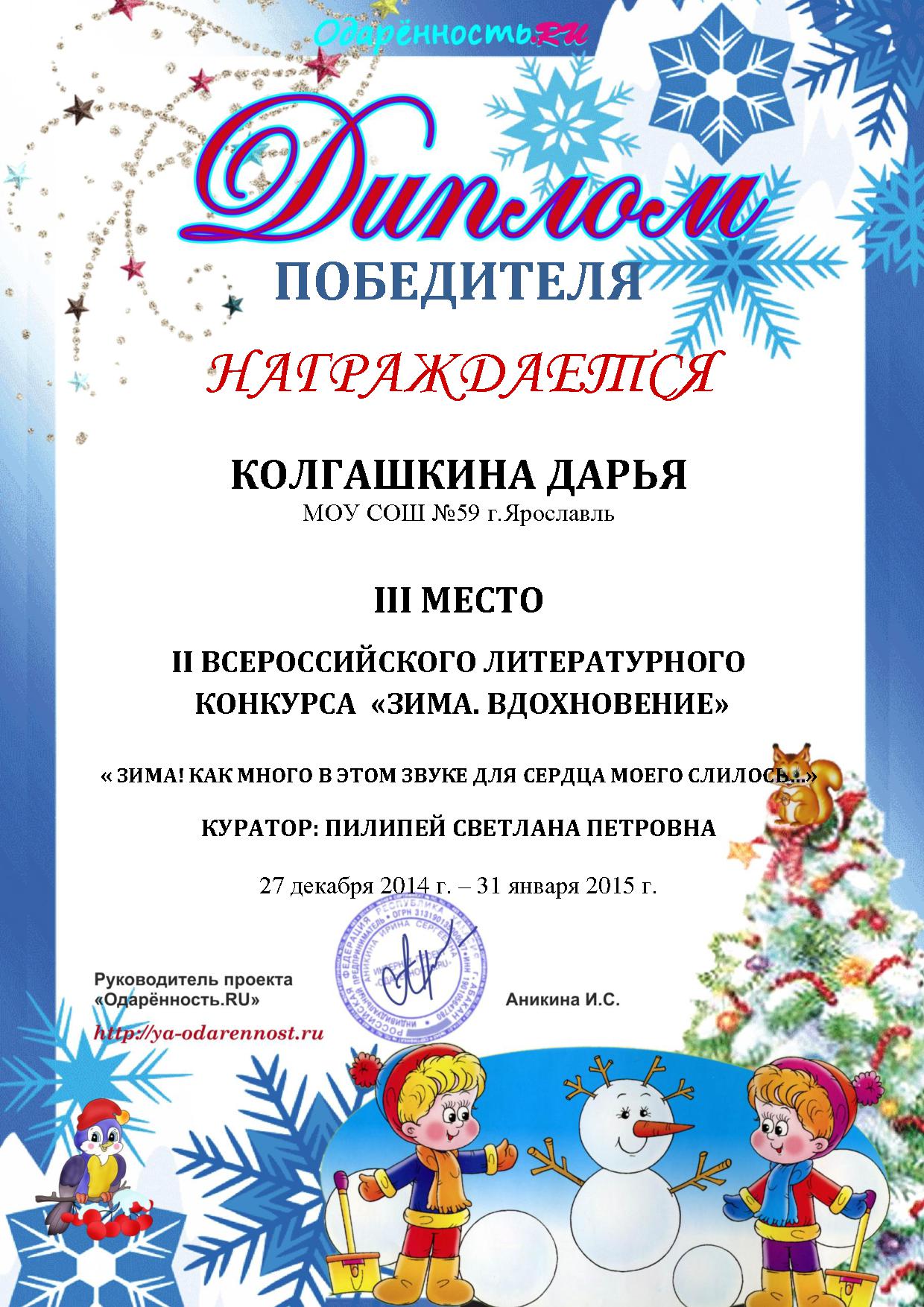 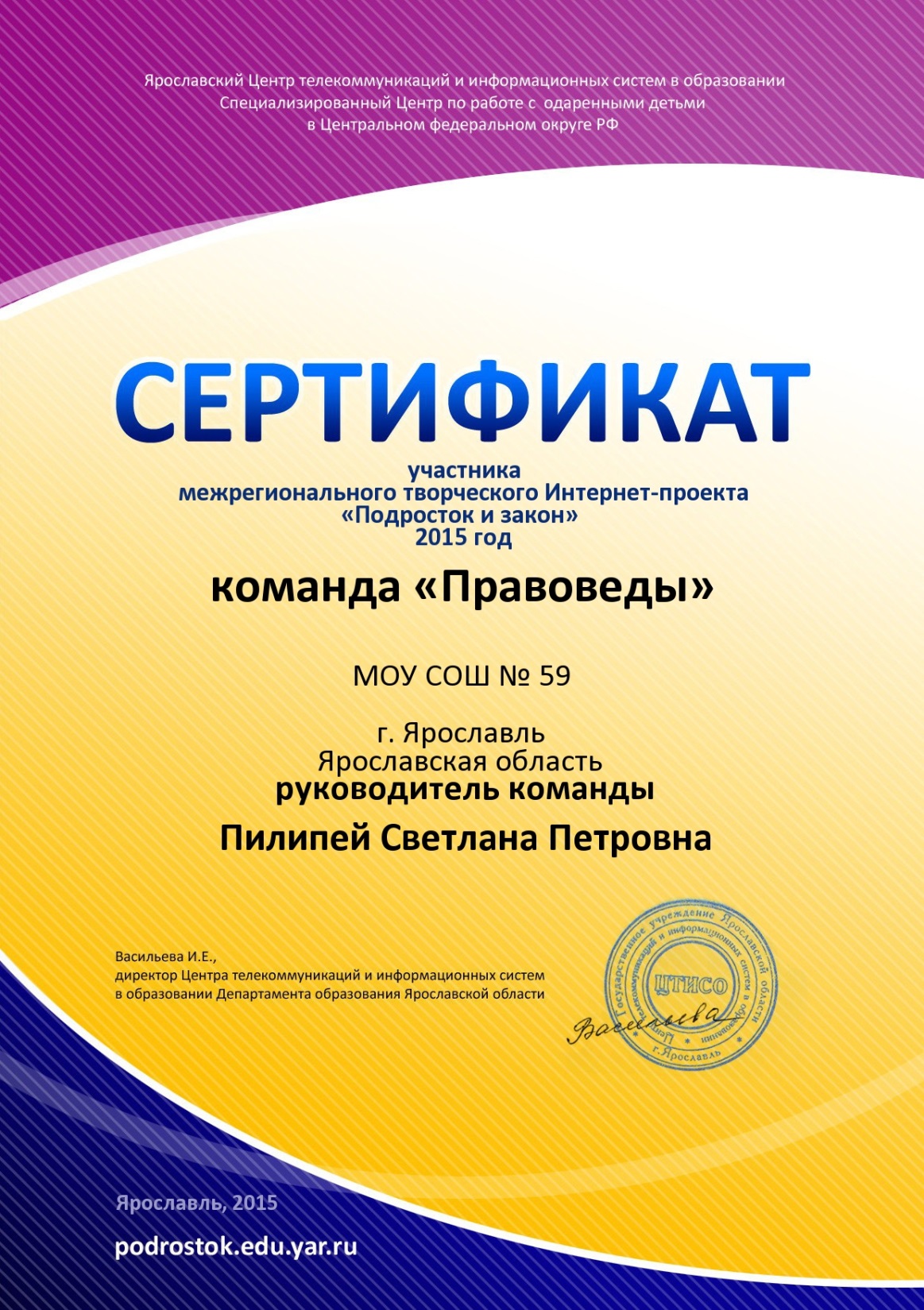 Методы диагностики
Метод  опроса.
Метод наблюдения. 
Метод беседы.
Метод анкетирования и другие опросные методы.
Метод столкновения взглядов, позиций.
 Метод  незаконченного предложения, рассказа, рисование или дополнение рисунка, разыгрывание ситуации. 
Метод социометрического выбора.